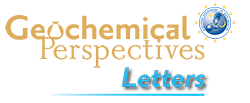 Li et al. 
Nitrogen isotope fractionation during terrestrial core-mantle separation
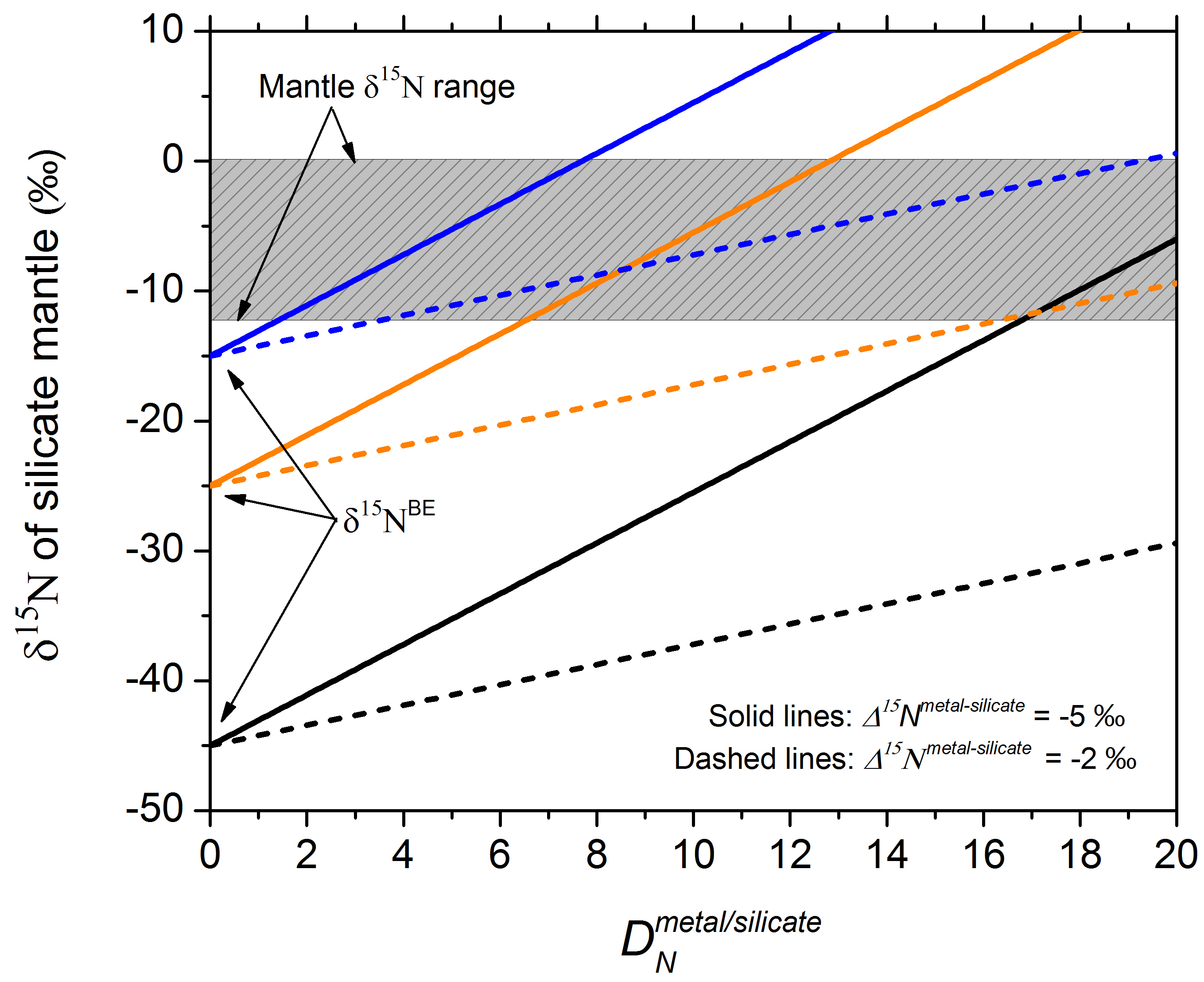 Li et al. (2016) Geochem. Persp. Let. 2, 138-147 | doi: 10.7185/geochemlet.1614
© 2016 European Association of Geochemistry